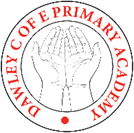 Recap Set 2 sounds
Say each diagraph below that you can remember!
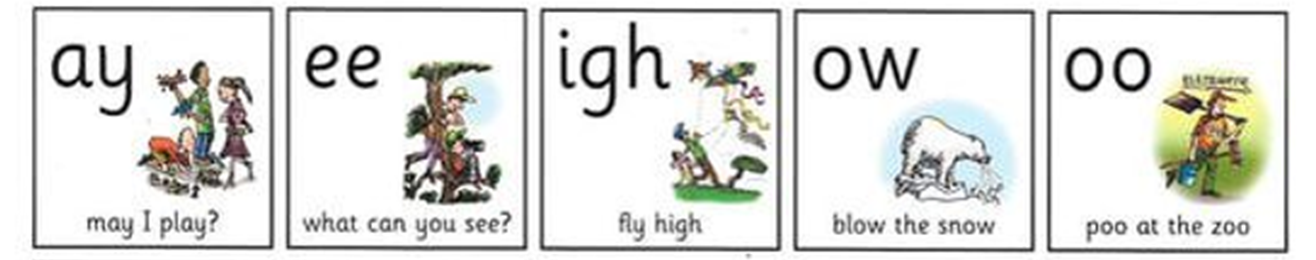 Recap ‘ee’
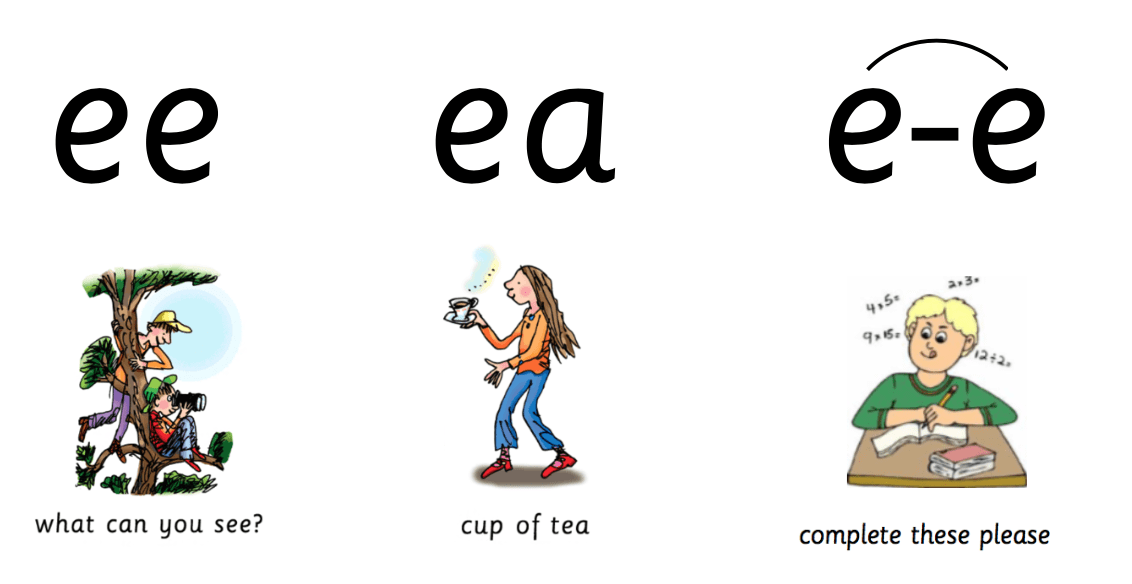 Read these green words :

 see        bee        tree

   sleep	been	three
Read and underline the ‘ee’ sounds in these sentences
What a big tree.


Can you see the sheep?
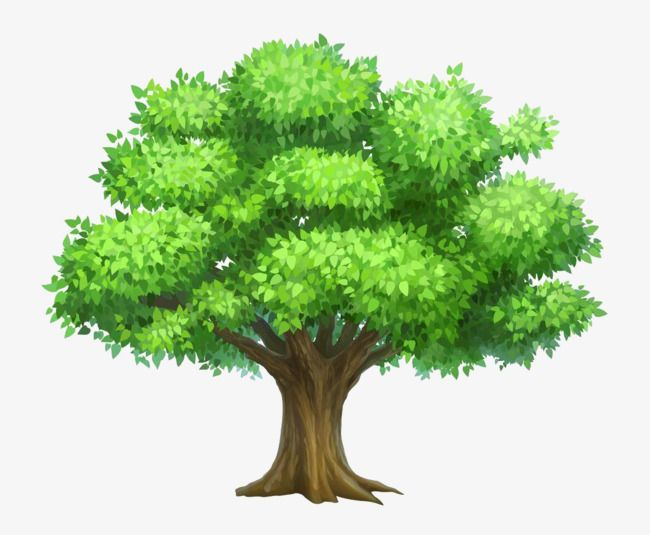 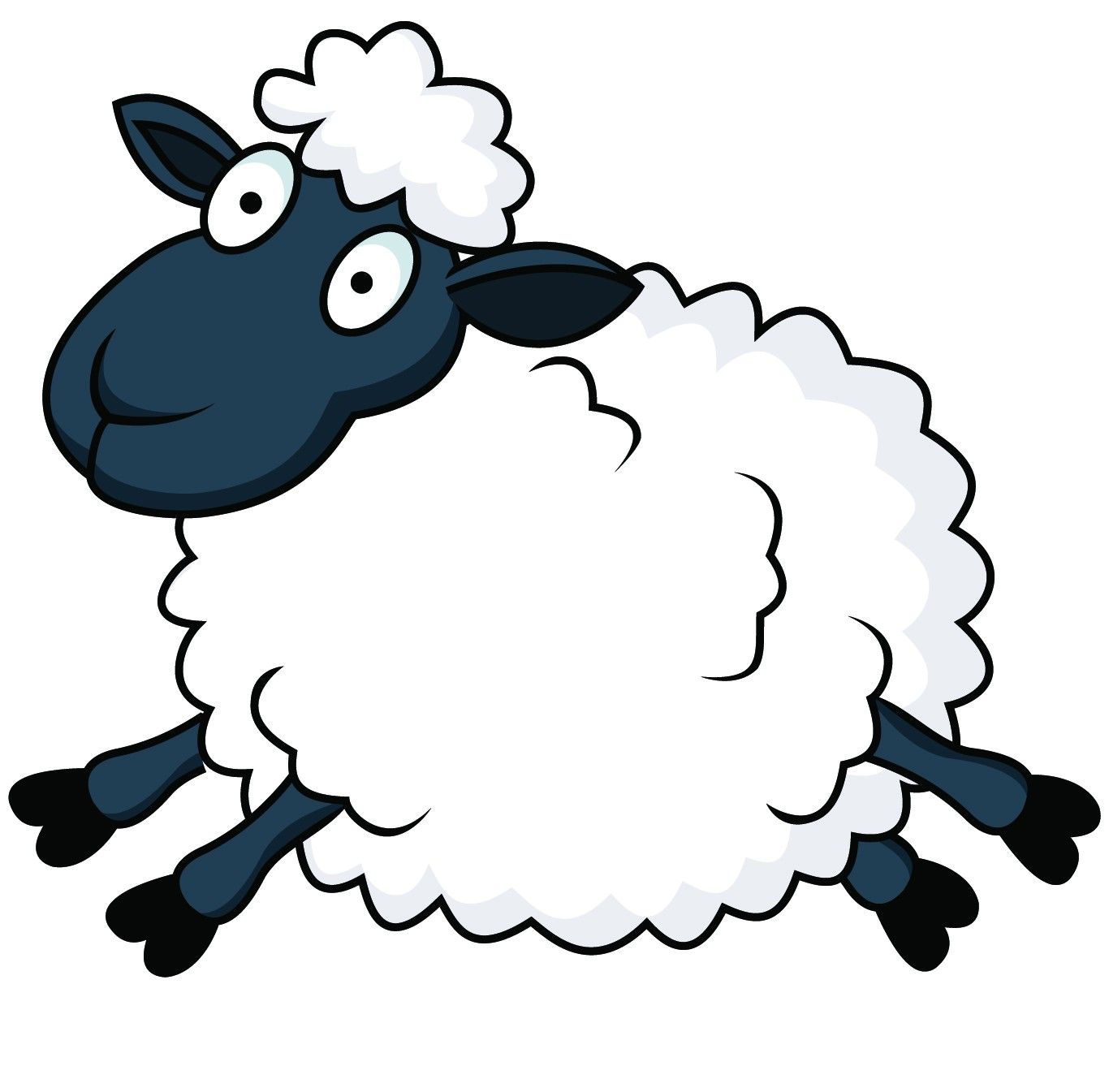 Can you write a sentence using the ‘ee’ sound?
_____________________________________________

_____________________________________________
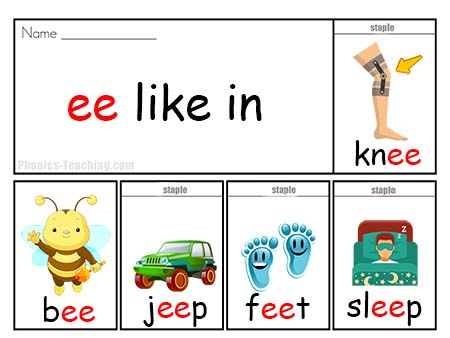